Произношение безударного гласного звука в корне слова и его обозначение на письме
Автор: Шиллер Татьяна Яковлевна
учитель начальных классов
МБОУ Пономаревская ООШ

2016г.
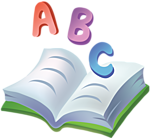 чистописание
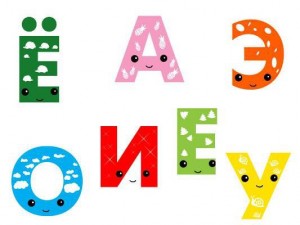 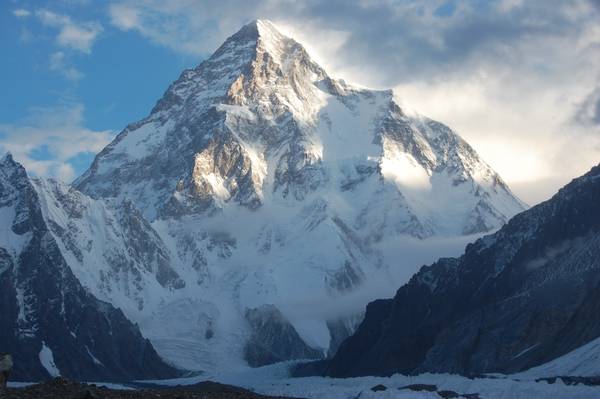 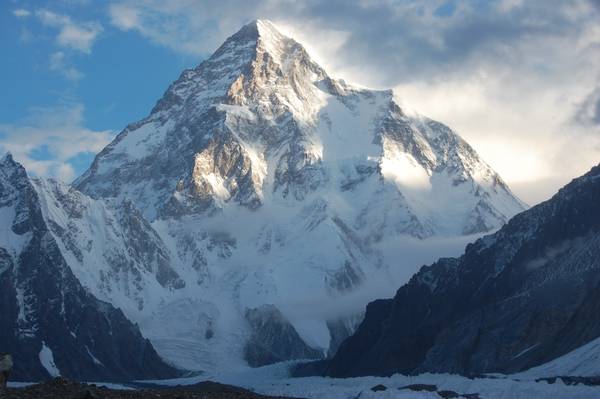 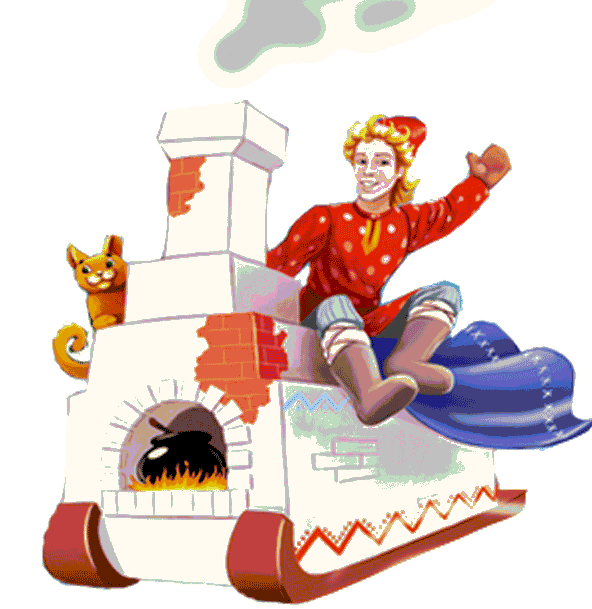 ФИЗМИНУТКА
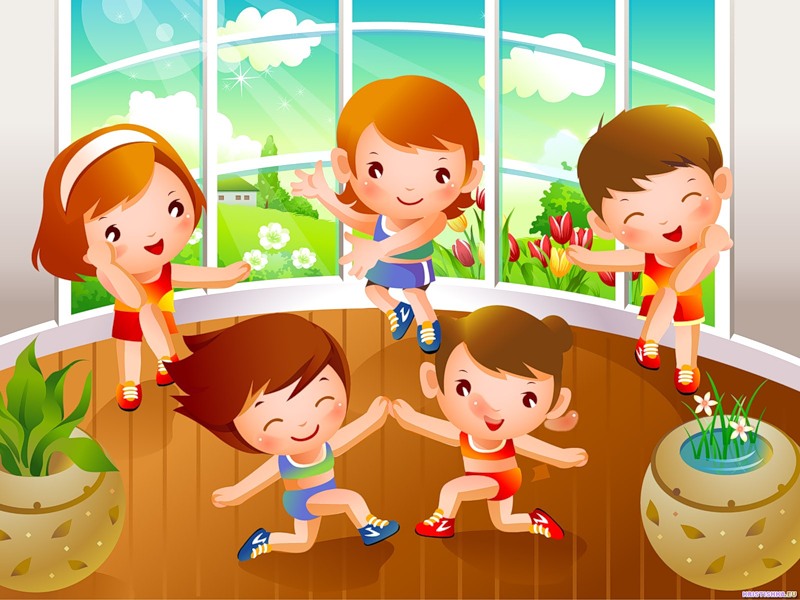 С. 97, упр.149
загадки
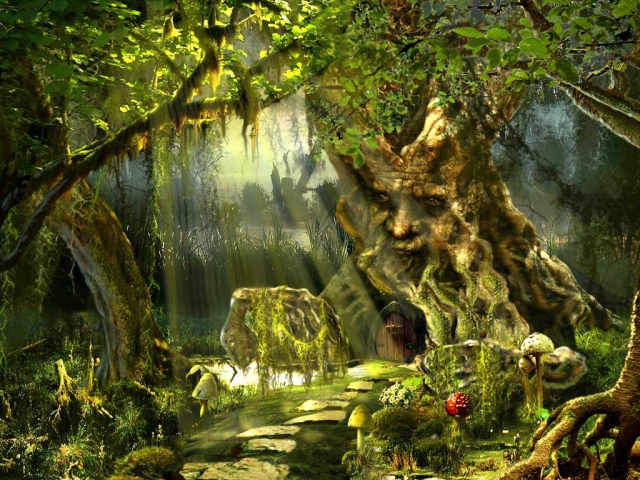 с.98, упр.151
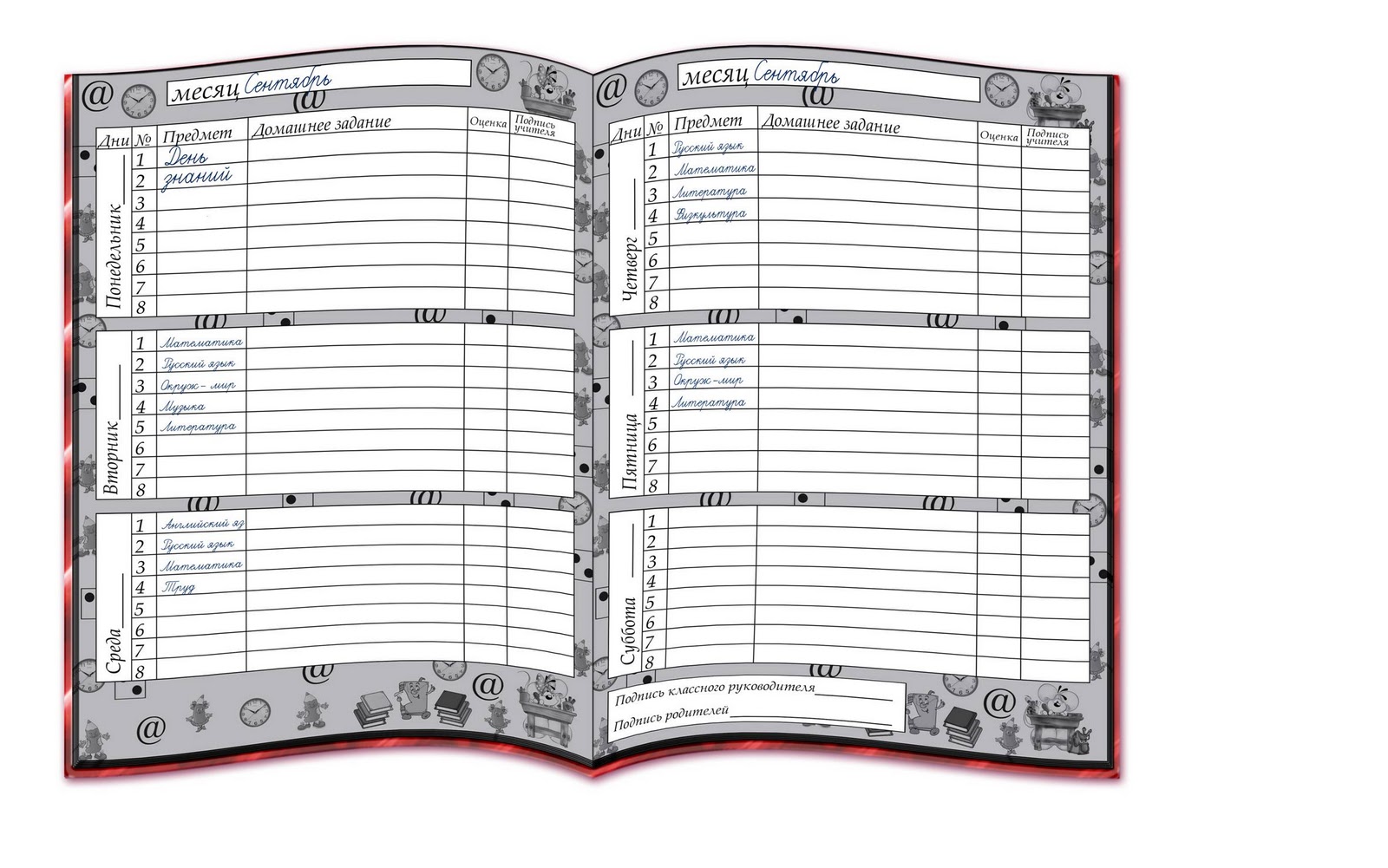